КишечнополостныеРыбы
ПтицыМлекопитающие
ЧервиБеспозвоночные
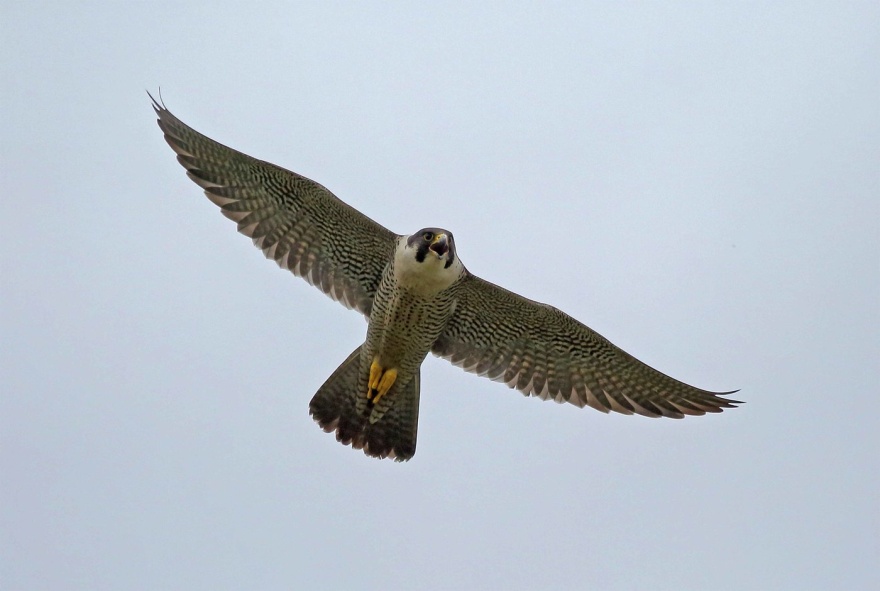 ?
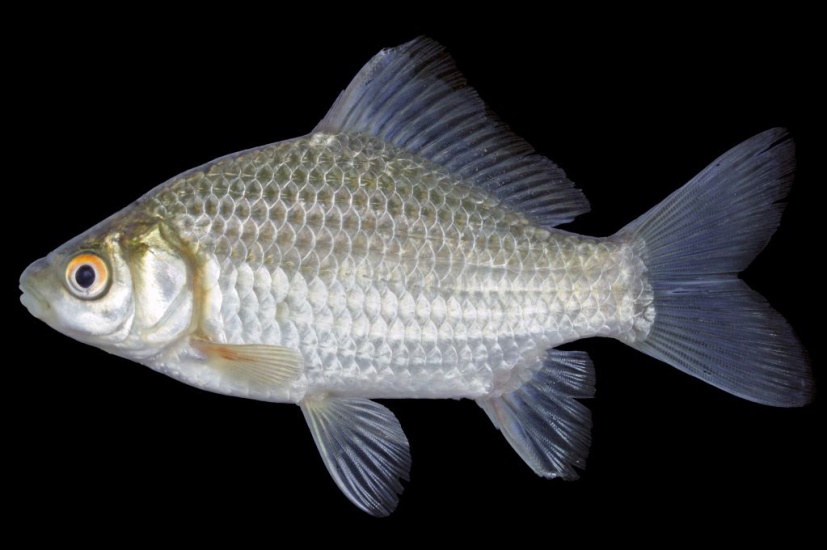 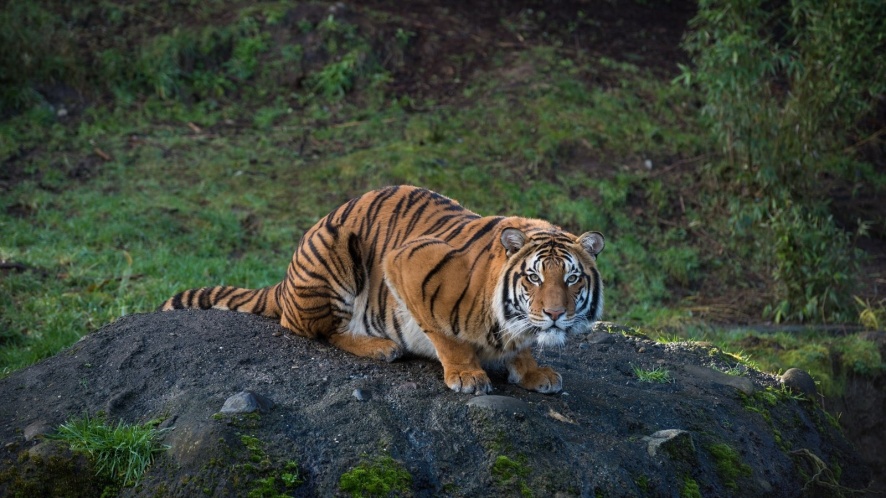 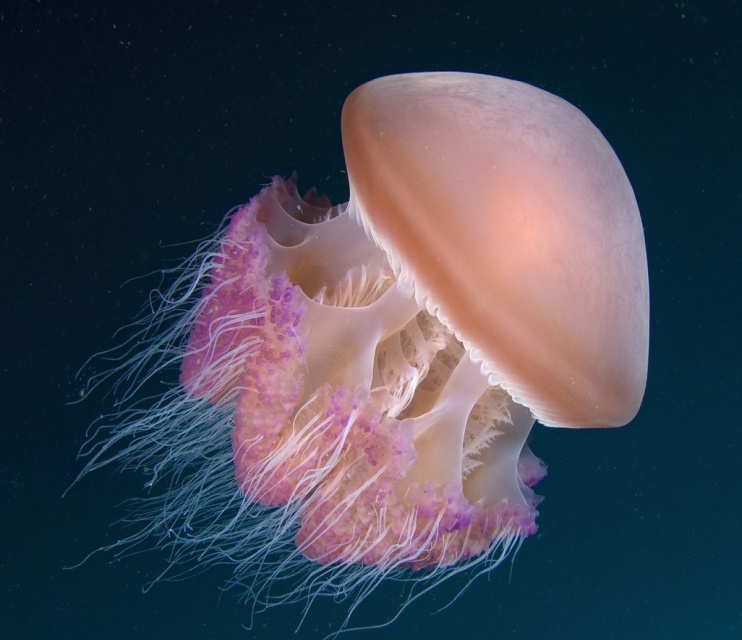 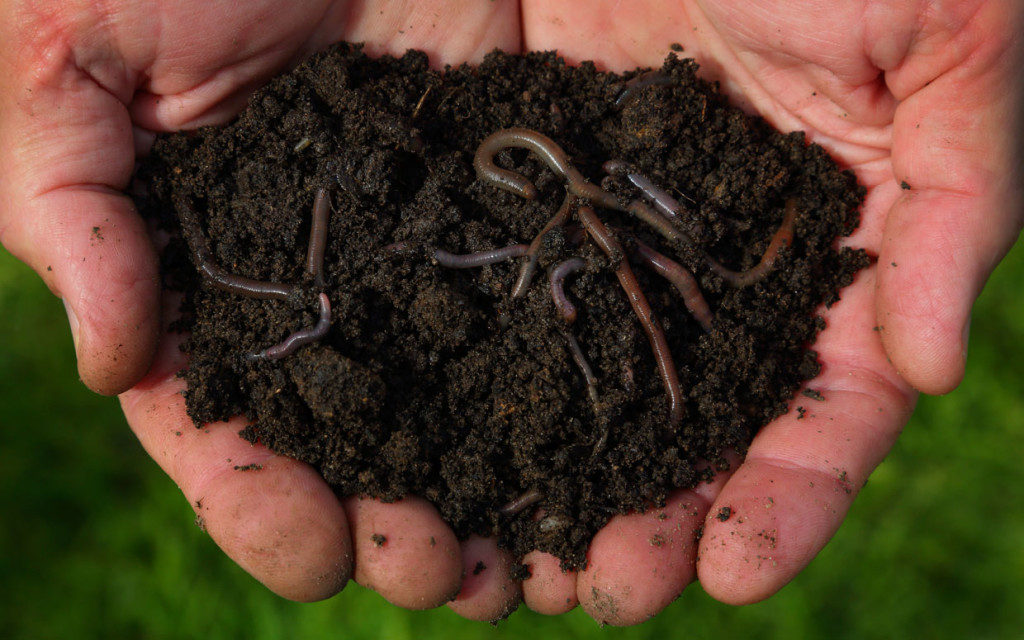 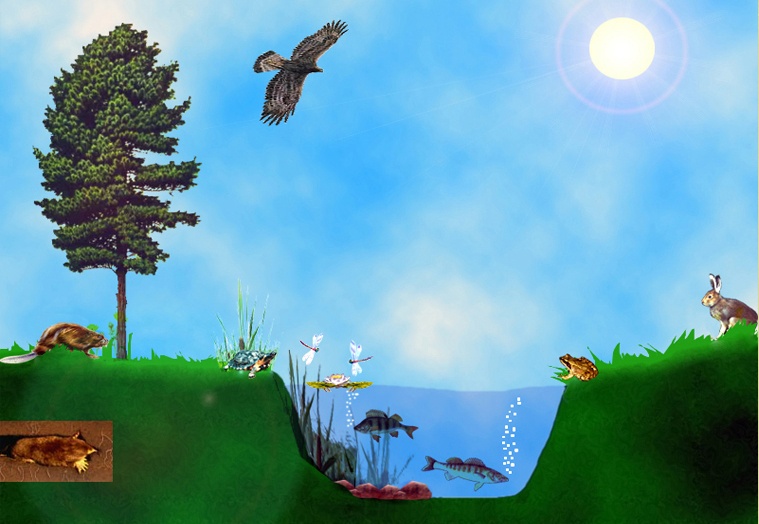 Тема урока:
Три среды обитания
Что такое «Среда обитания»?
- это все то, что окружает живой организм и оказывает на него влияние.
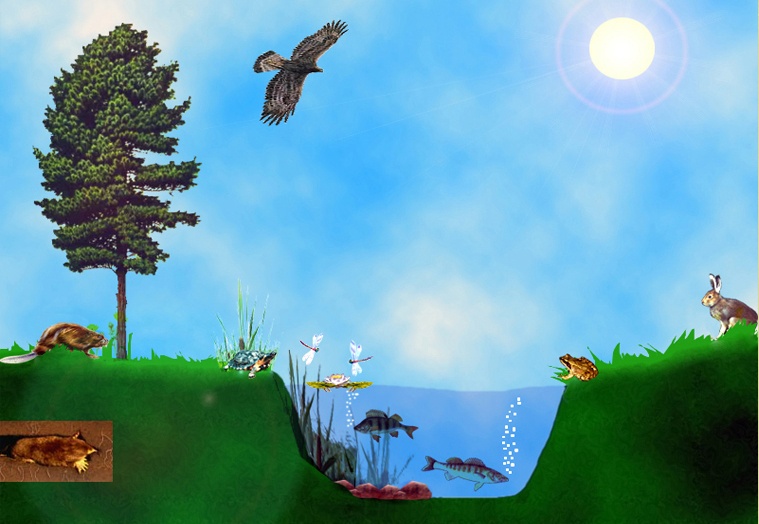 1. Наземно-воздушная				2. Водная 					3. Почвенная
Наземно-воздушная среда обитания:
Водная среда обитания
Почвенная среда обитания
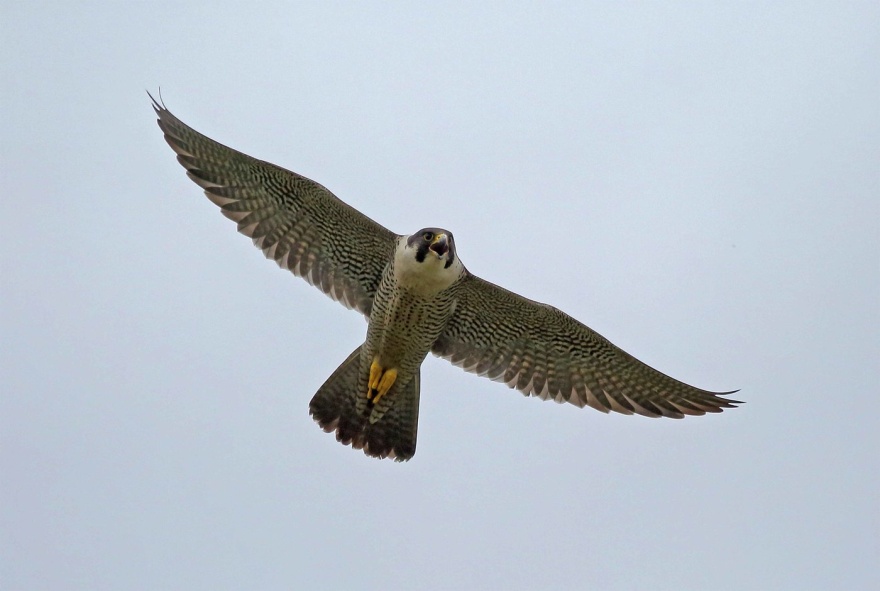 ?
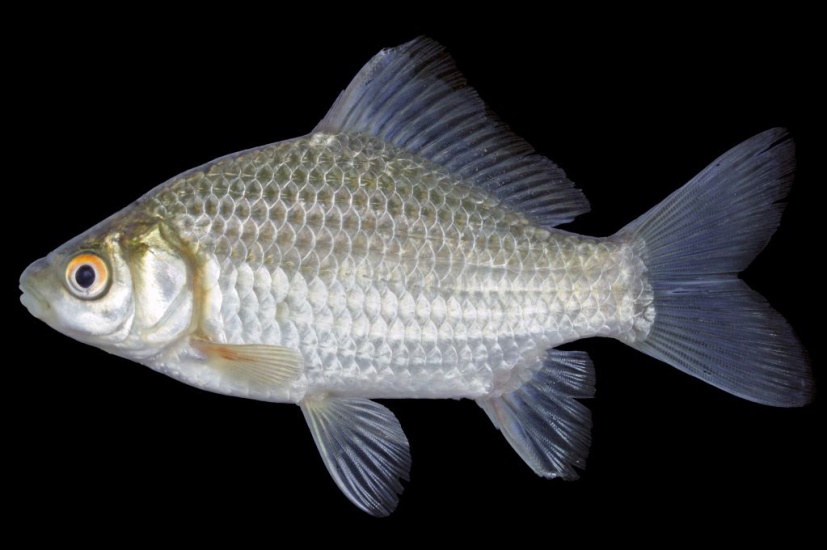 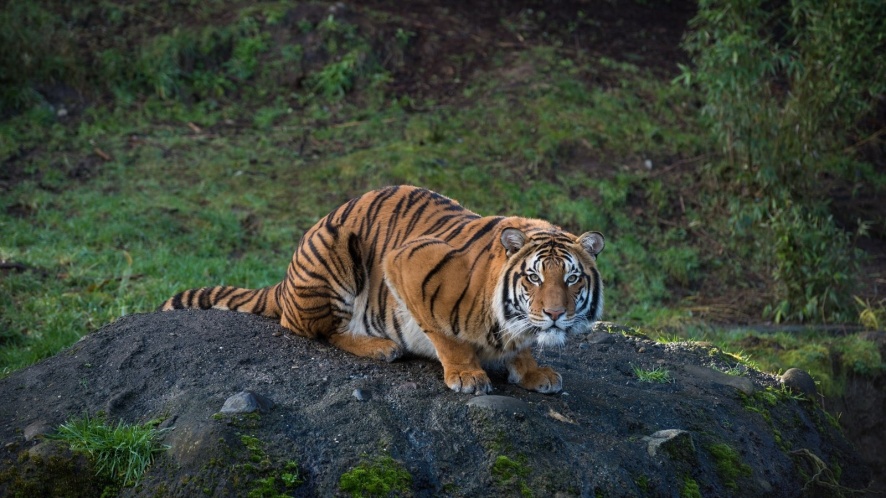 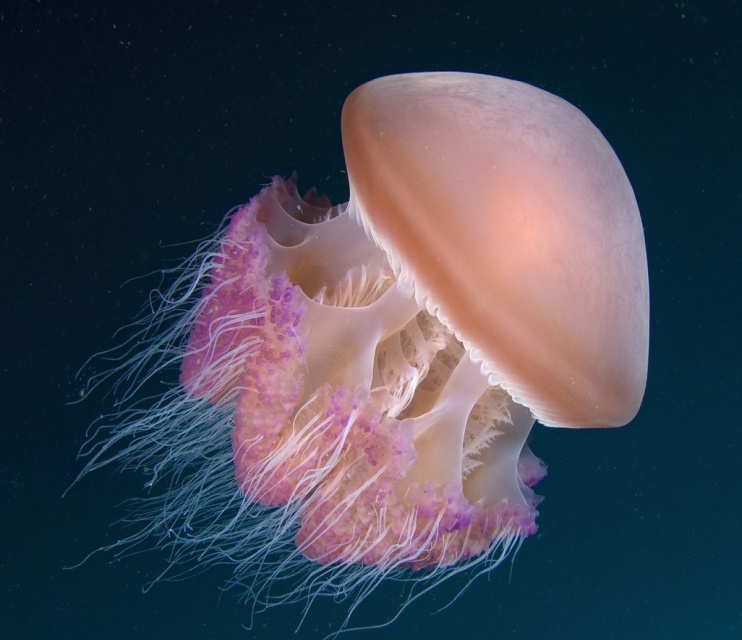 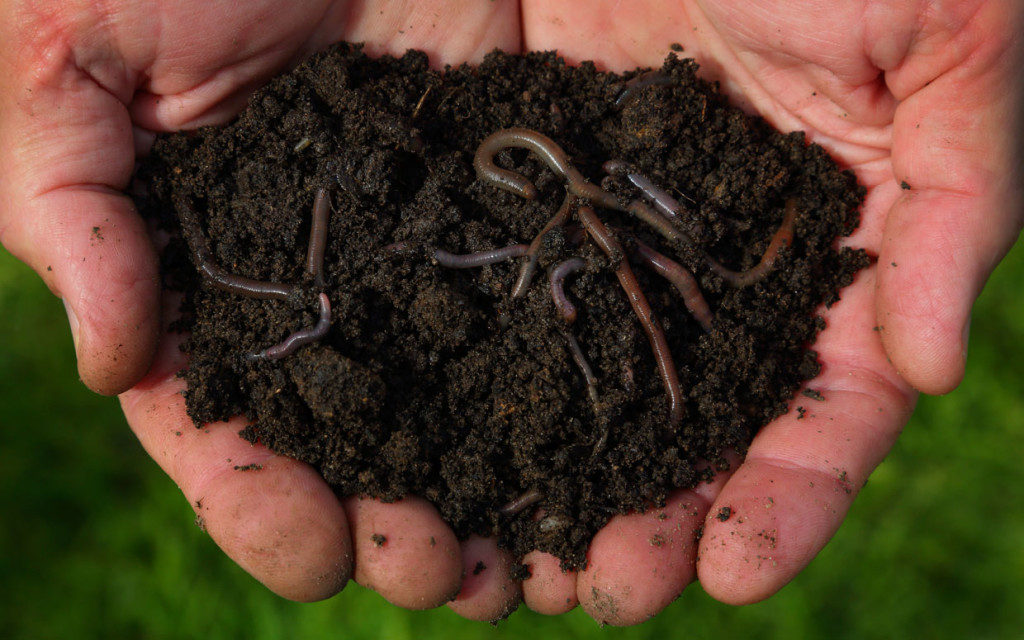 Рефлексия:
активно / пассивно
доволен / не доволен
коротким / длинным

	стало лучше / стало хуже

       понятен / не понятенполезен / бесполезенинтересен / скучен

Пять / четыре / три/ моя работа на уроке бесценна
1.На уроке я работал...
2.Своей работой на уроке я…
3.Урок для меня показался…
4.Мое настроение…
5.Материал урока мне был…


	6. Свою работу на уроке 
			я бы оценил на …
Домашнее задание:
Прочитать параграф 23.
Выполнить задания 165,167,168 в рабочей тетради.
Спасибо за урок!